Космос
Проект подготовительной группы
Сиднева М.В.
Васильева С.П.
Филипенко  А.В.
2011
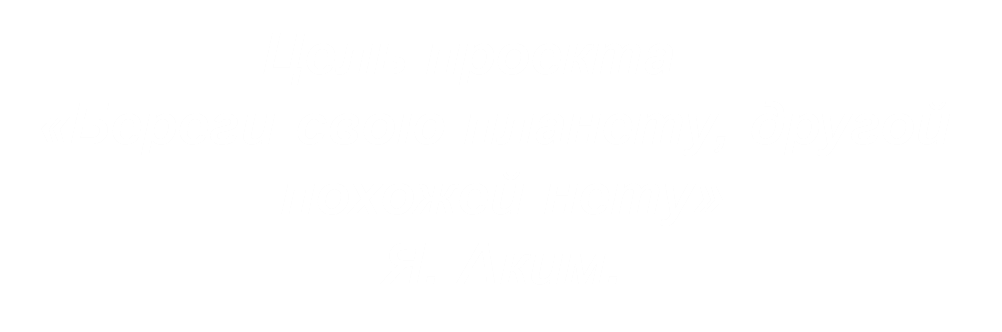 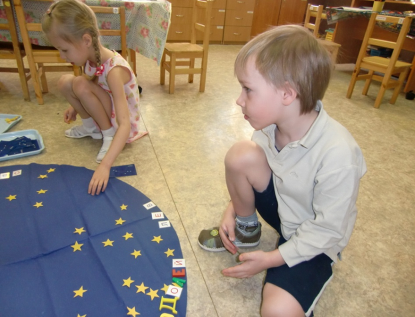 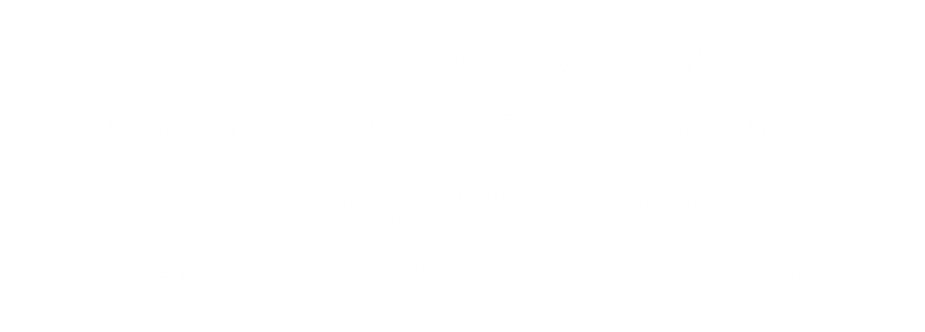 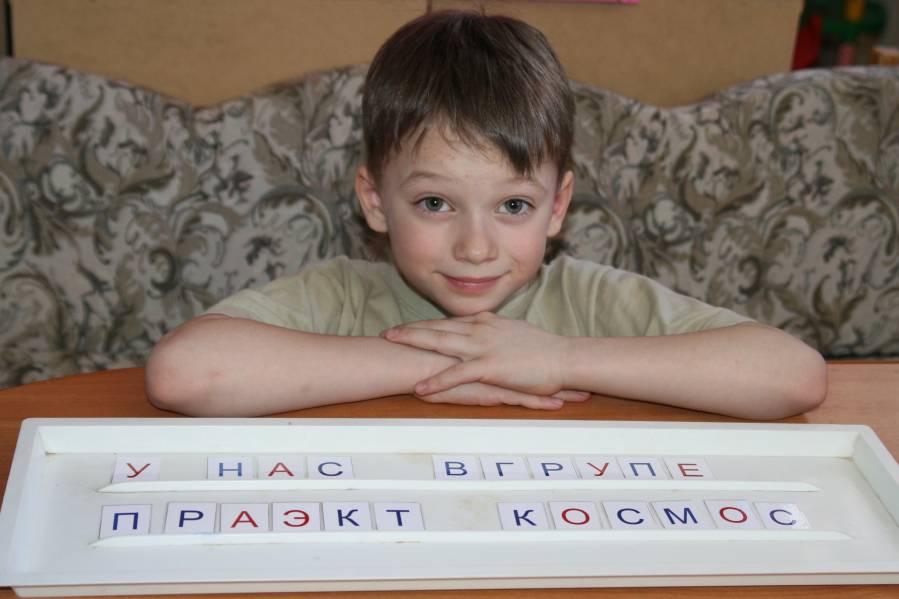 ???Я знаю что…Хочу узнать…Где это можно узнать…
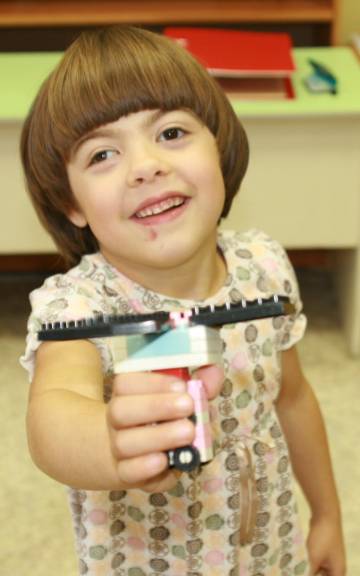 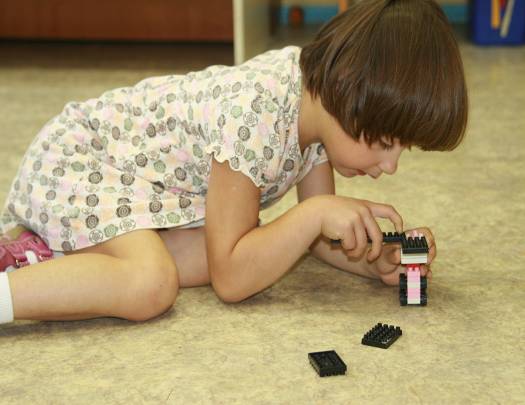 Полина
- Я знаю, что в Космос летают на ракете
- Хочу узнать, где живут другие люди
- Можно узнать у людей
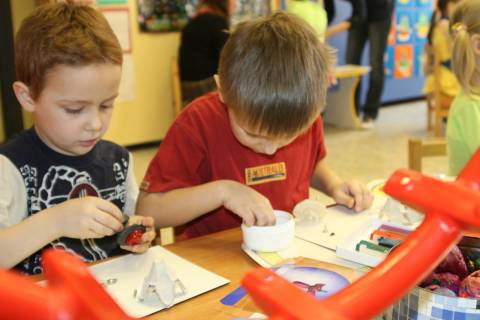 Илья
- Я знаю, что космос бесконечный
- Хочу узнать, как работают космонавты…
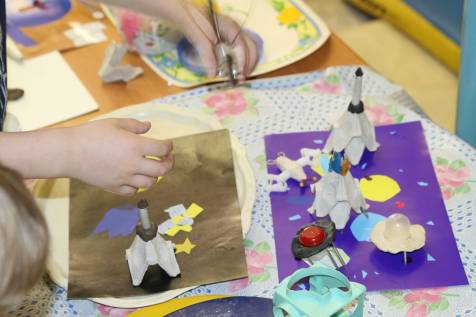 Паша
- У Сатурна кольцо из камней
- Почему Солнце огромное?
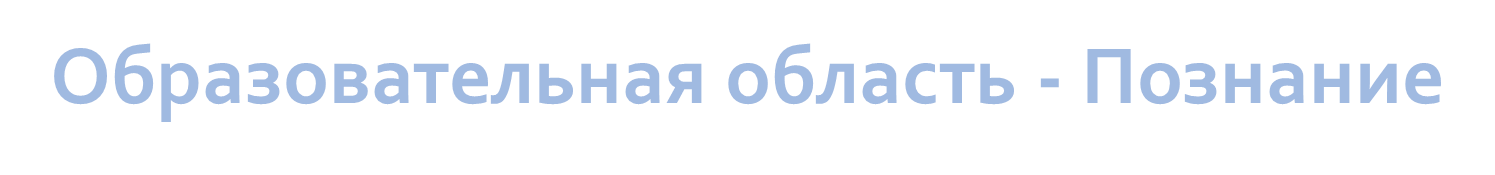 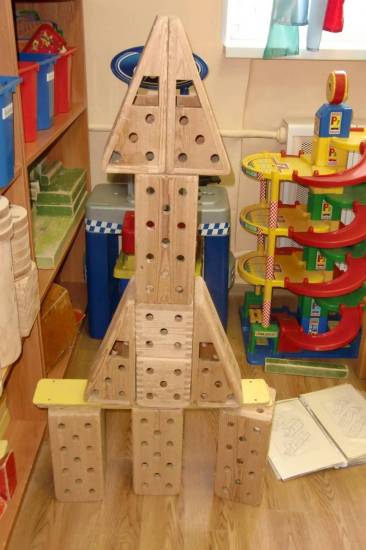 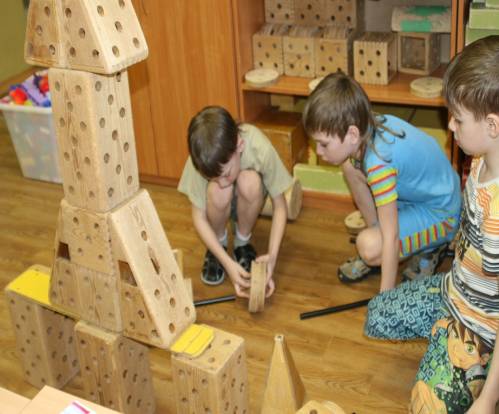 Конструирование 
«Космический корабль»
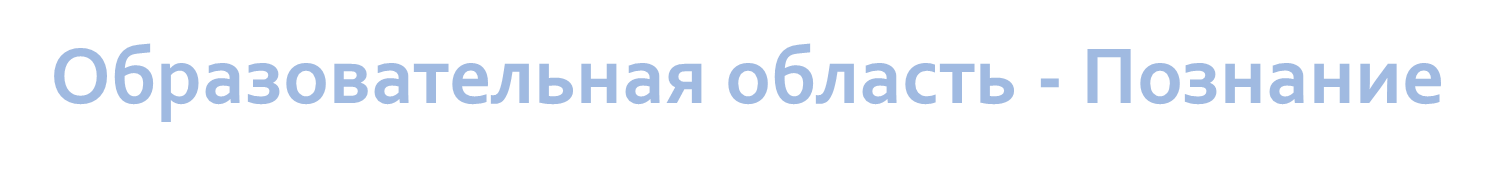 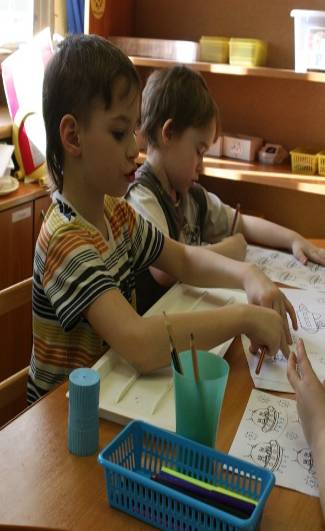 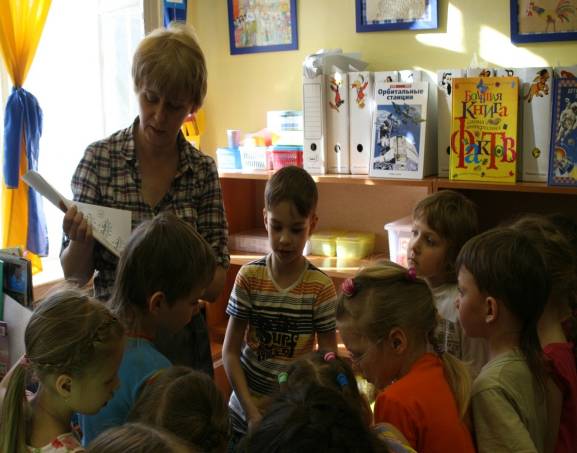 Формирование элементарных
 математических представлений
« Помоги космонавту найти свою звезду»
Образовательная область - Познание
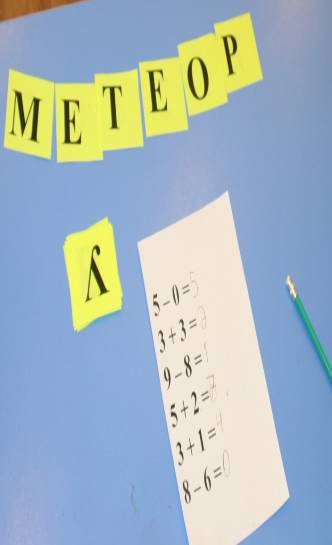 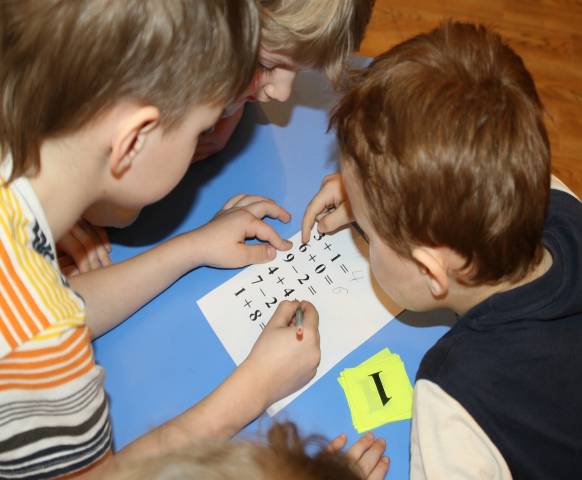 «Помоги
космонавту 
найти свою планету»
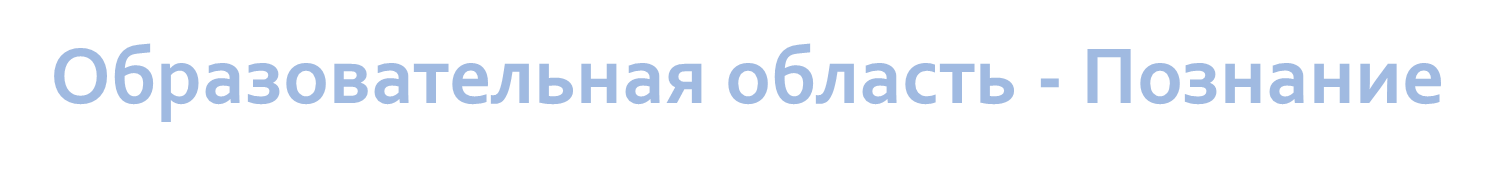 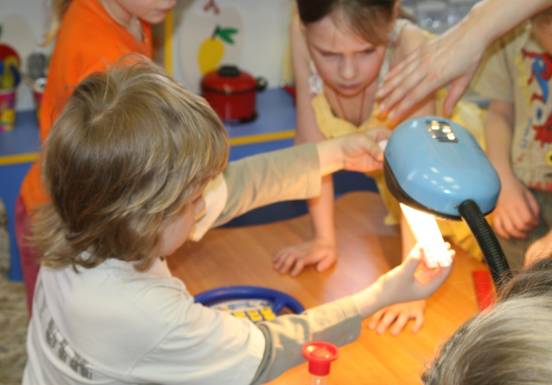 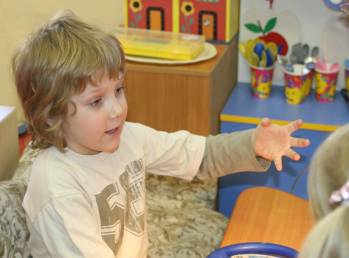 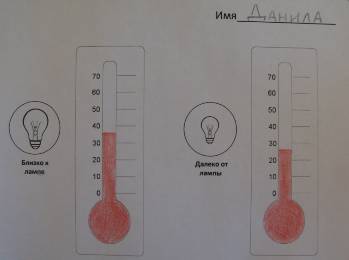 Эксперимент 
« Почему на Меркурии
жарче, чем на Плутоне?»
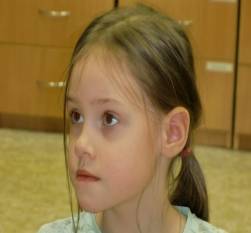 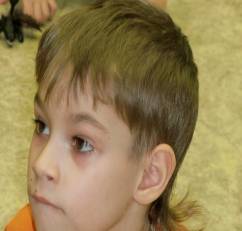 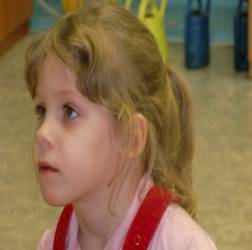 Увлекательный 
мир астрономии мир  астрономии
Презентация о космосе
для дошкольников
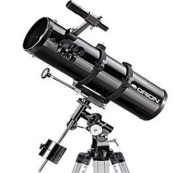 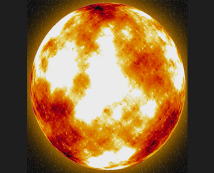 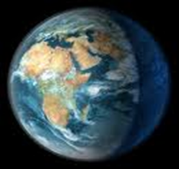 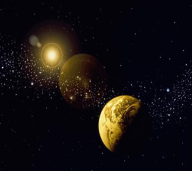 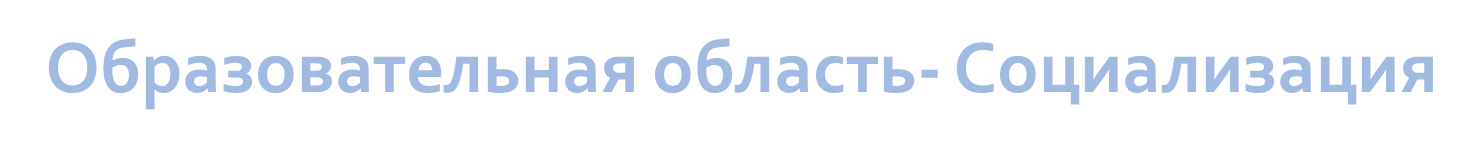 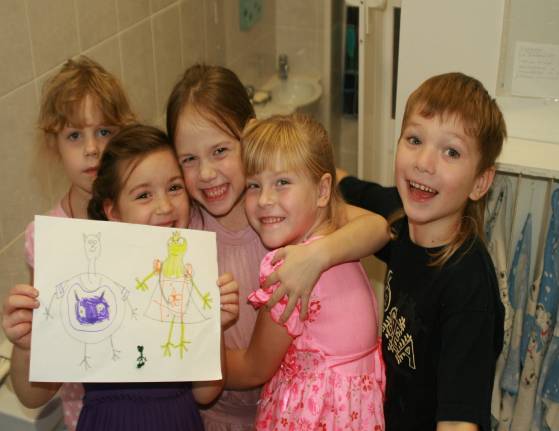 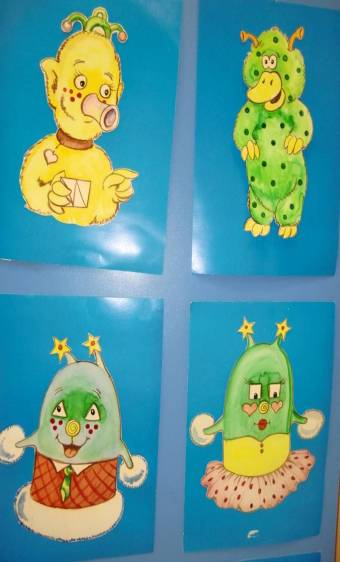 Творческая игра 
« Полет во Вселенную»
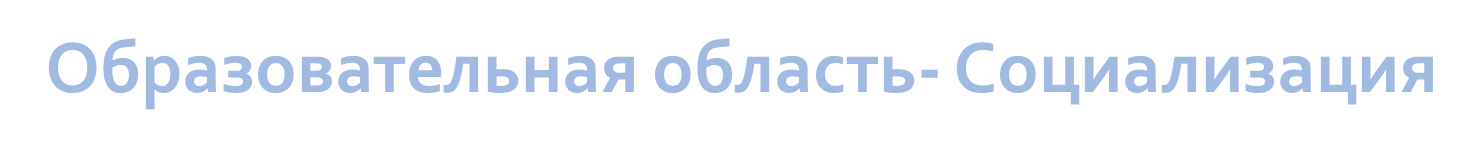 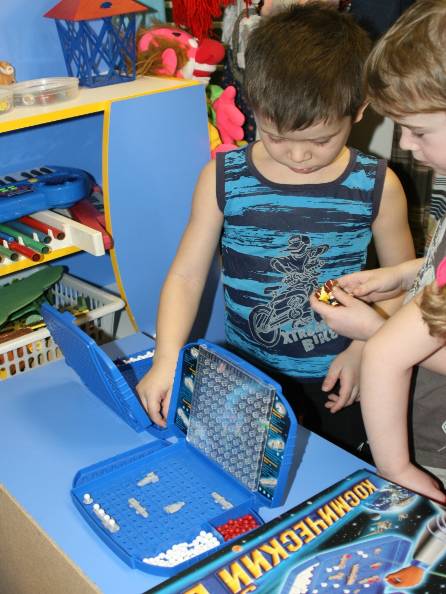 Настольная игра
« Космический бой»
Образовательная деятельность –
Художественное творчество
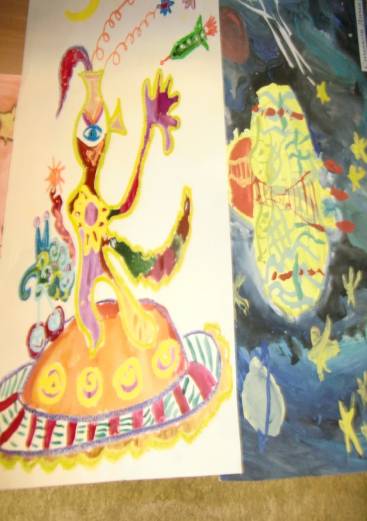 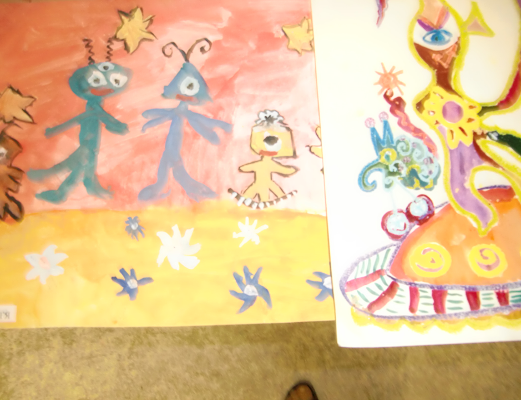 Рисование
« Инопланетяне»
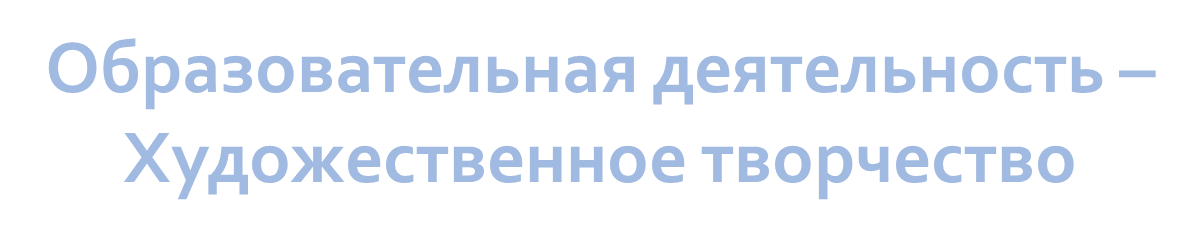 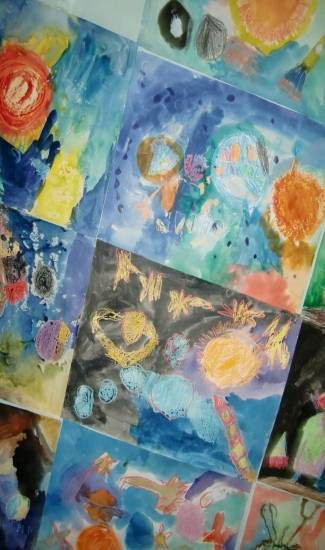 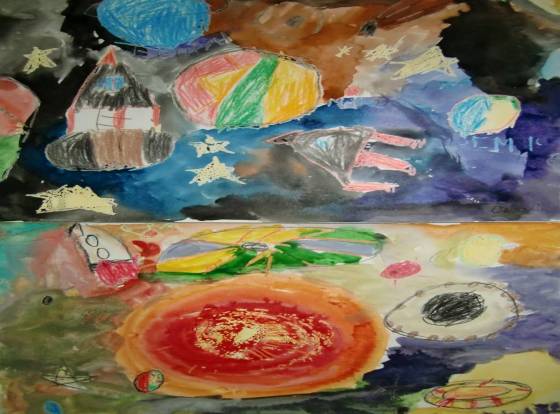 Рисование «Наша Вселенная»
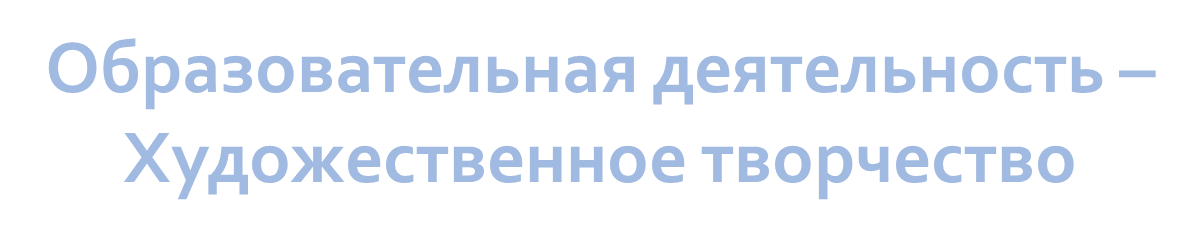 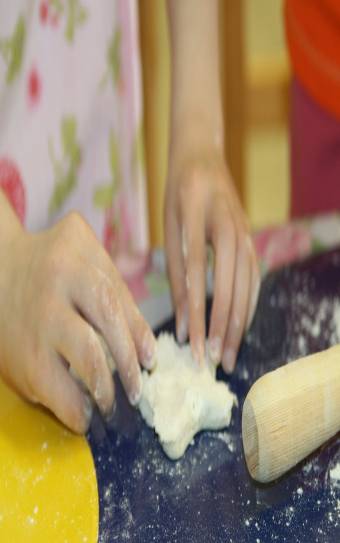 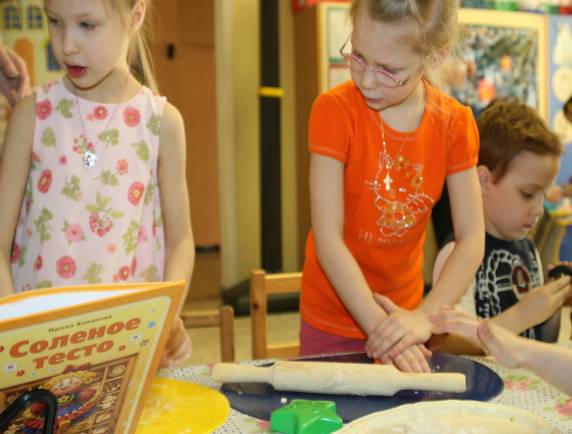 Художественный труд –
Работа с тестом « Звезды»
Образовательная область-
Художественное творчество
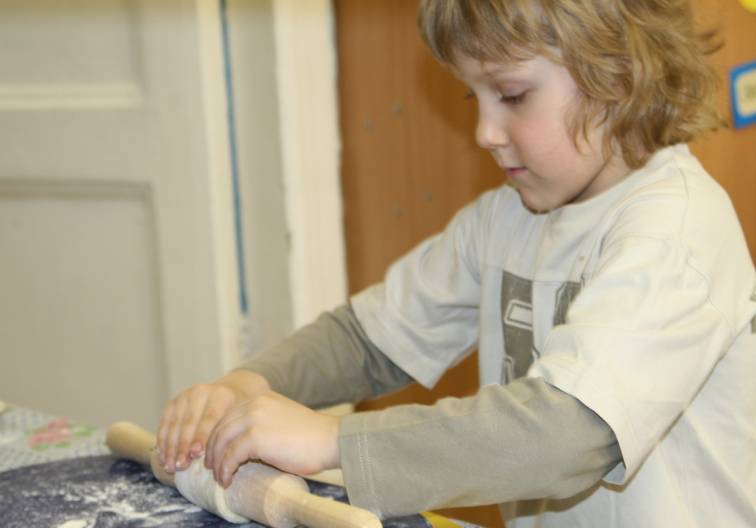 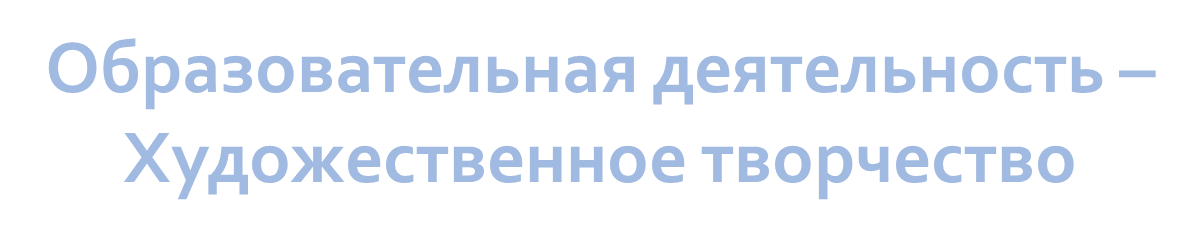 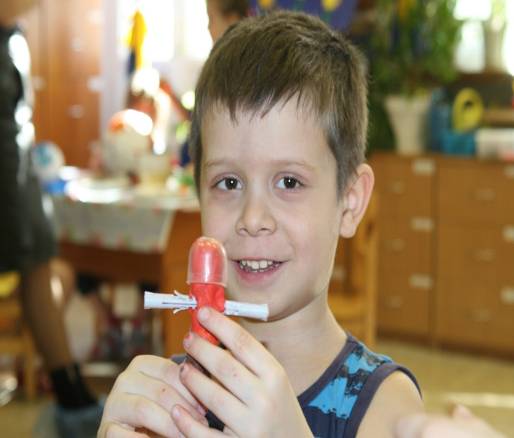 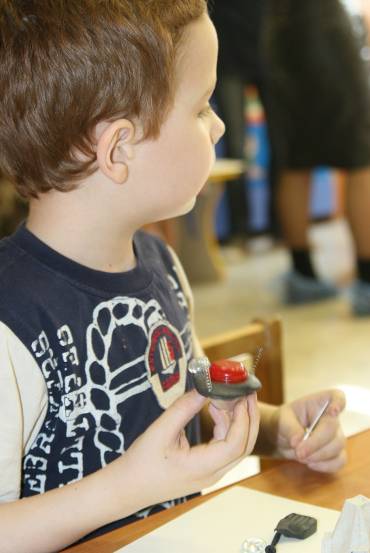 Художественный
труд
« Пришельцы»
Образовательная область-
Коммуникация
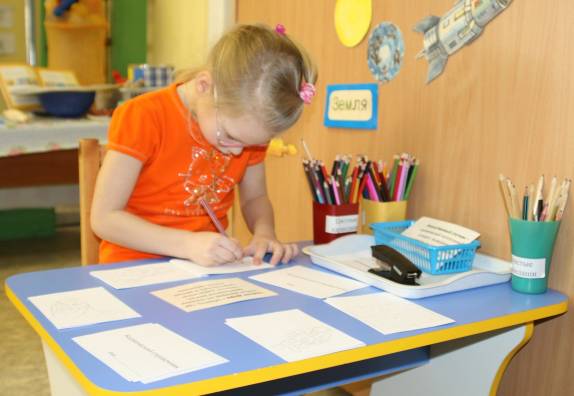 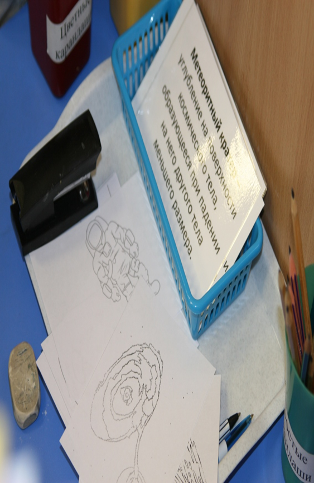 Алена
- Я знаю, что на планету Сатурн не приземлиться
- Хотела бы узнать, какие бывают звезды
- Можно узнать у ученых
Образовательная область –
Физическая культура
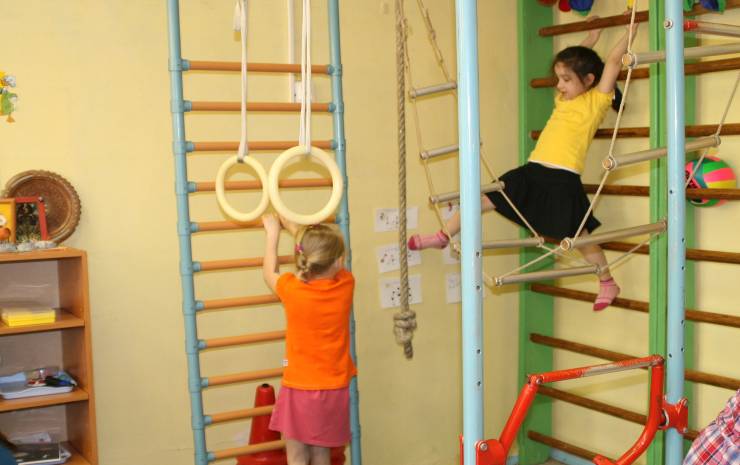 Самостоятельная «Космическая разминка»
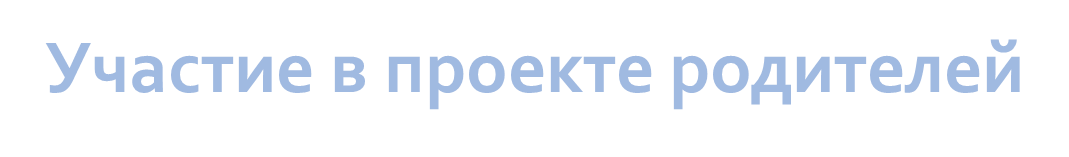 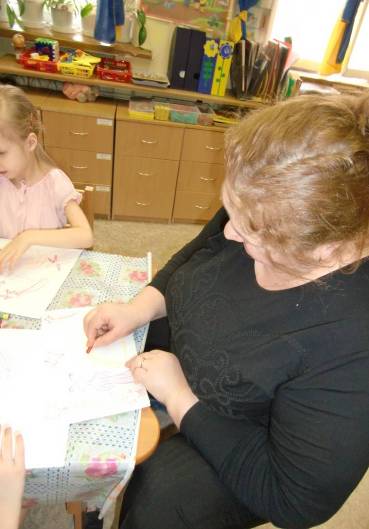 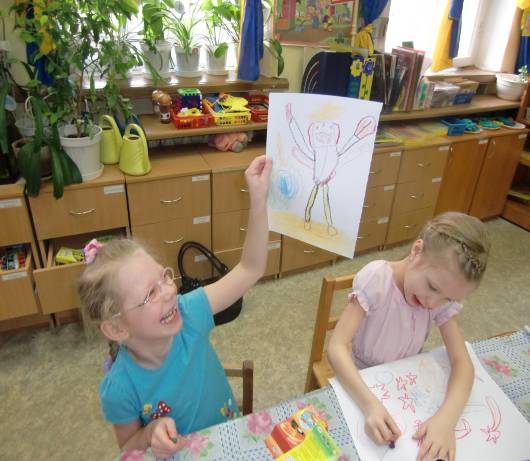 Совместная изодеятельность 
детей и родителей
Участие в проекте родителей
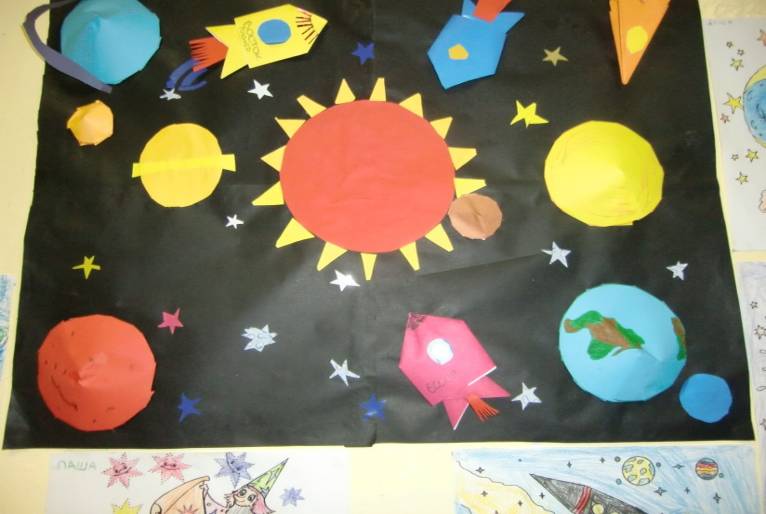 Совместная работа детей и родителей
оригами и объемная аппликация « Полет в Космос»
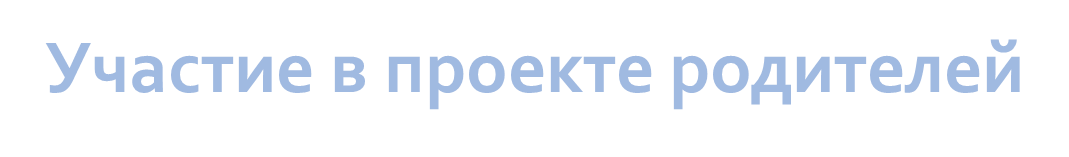 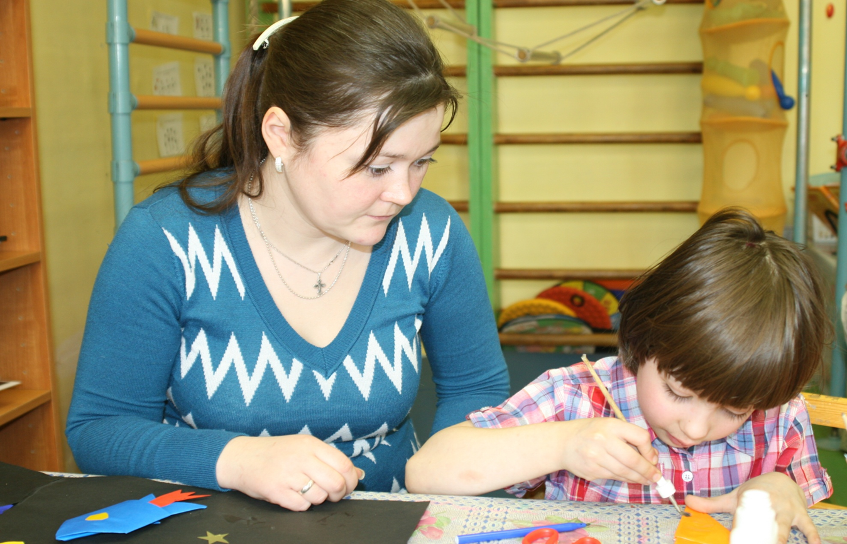 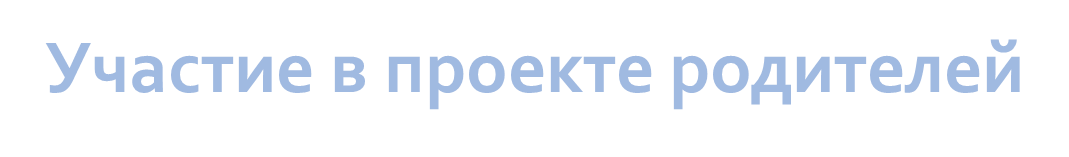 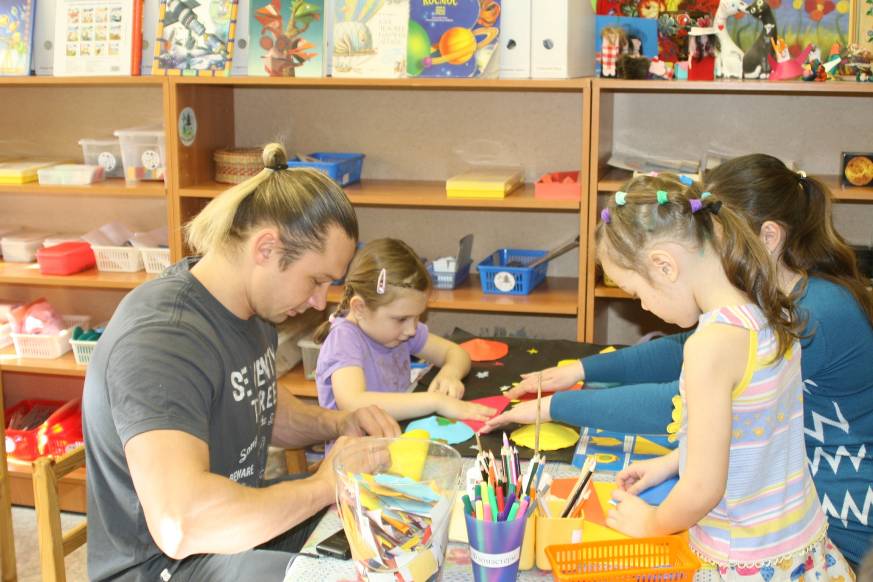 Участие в проекте родителей
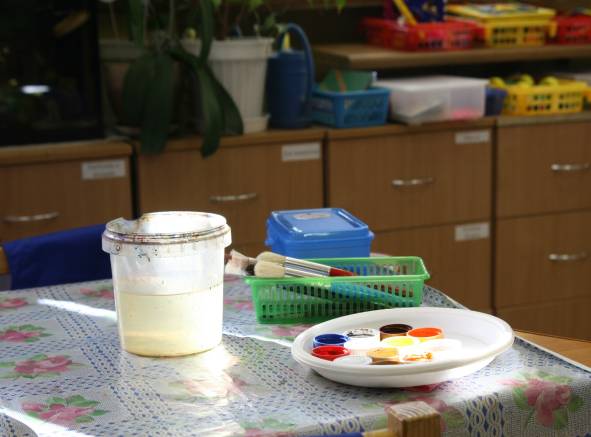 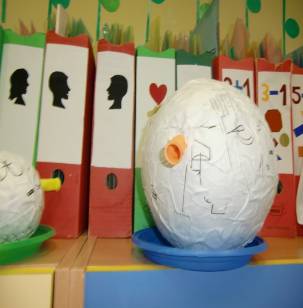 Изготовление планет в технике  
папье-маше
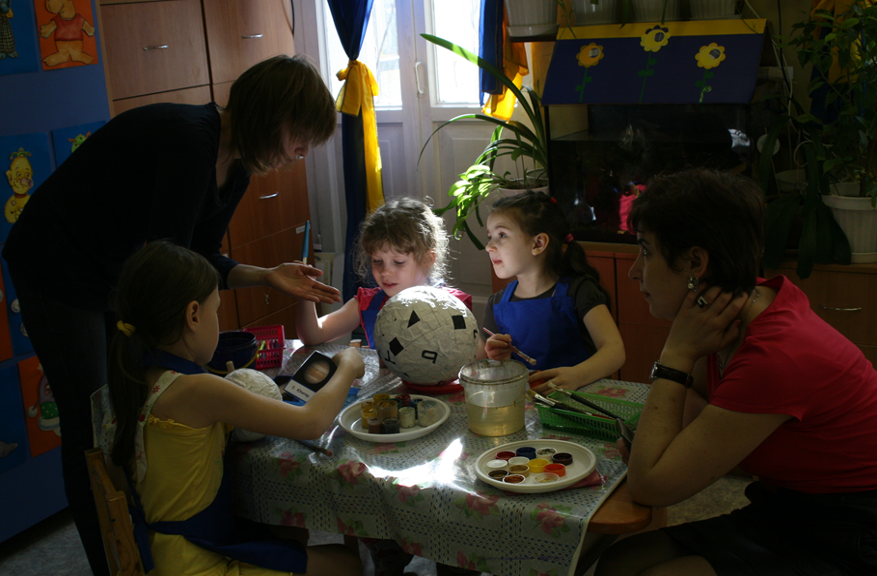 Совместная деятельность детей и родителей
Нелли
- Что в Космос летали собаки Белка и Стрелка
- Хотела бы узнать, как выглядит Космос
- Можно узнать у воспитателей
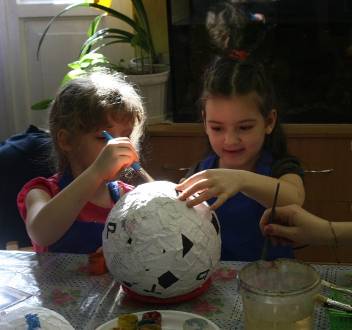 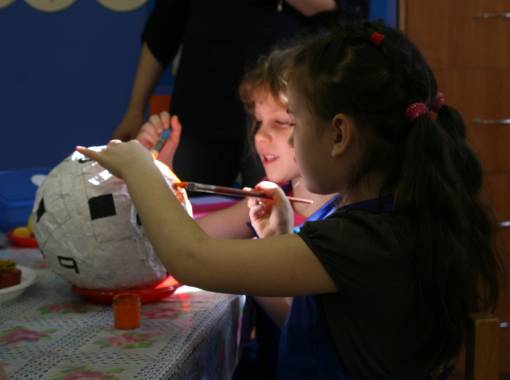 Аня
- Есть ли на Луне воздух
- Можно узнать у воспитателей
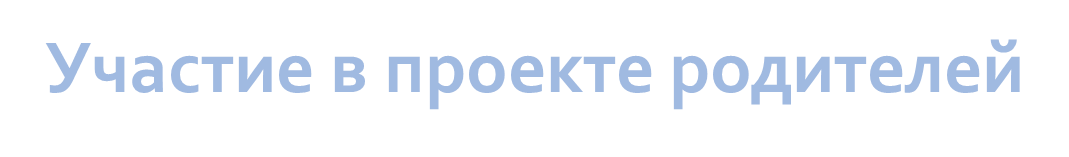 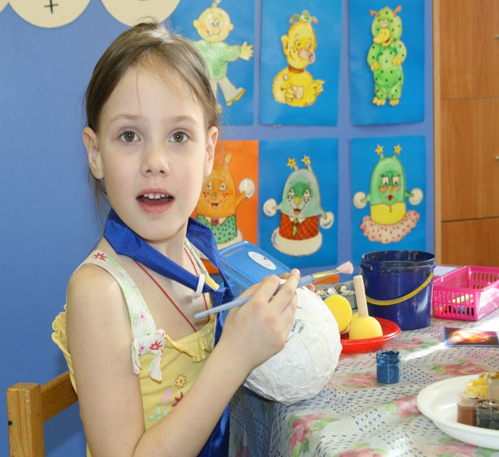 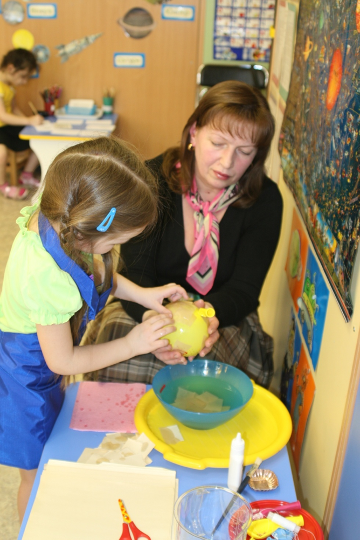 Арина
-знаю, что самый интересный, это Марс
узнать. есть ли там жизнь
думаю, можно в книжке…
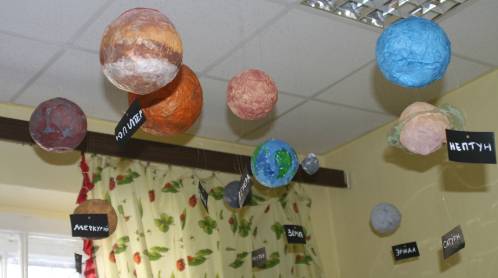 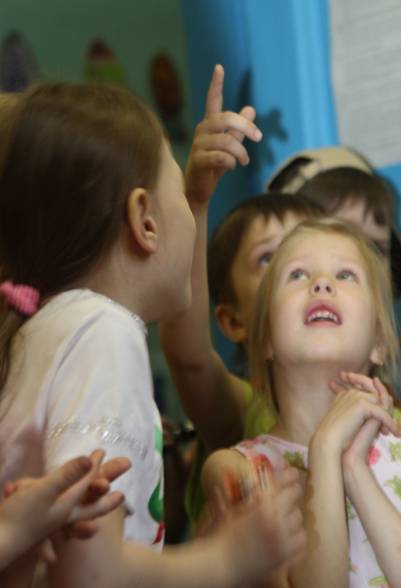 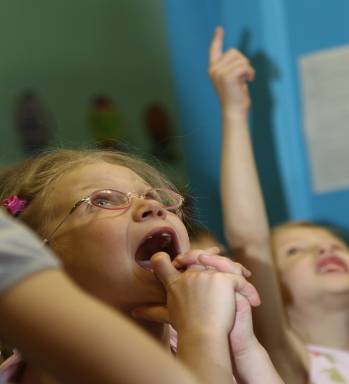 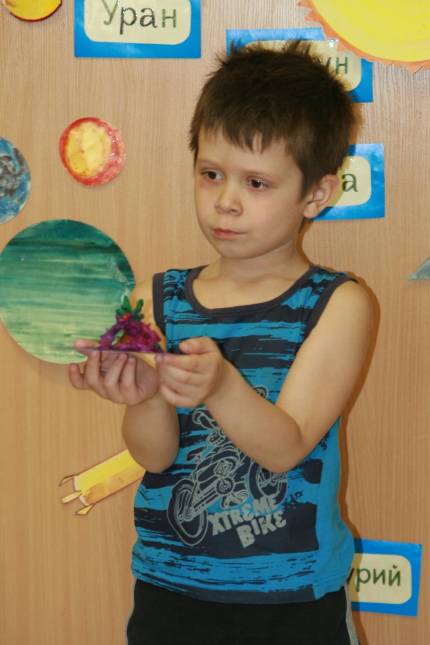 Проект семьи
Милад Арафата
«Я пытался узнать, 
какую еду едят пришельцы,
 но понял, что это  еще не
изучал никто, даже ученые!»
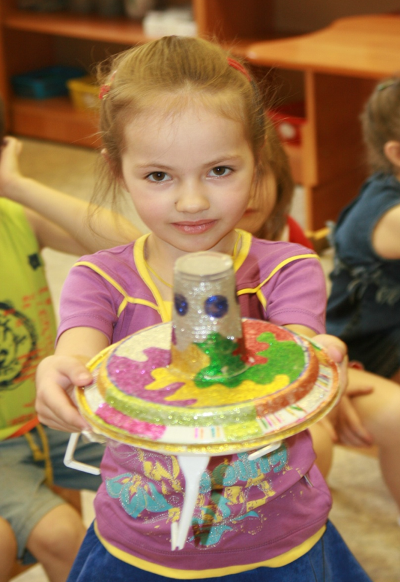 Проект семьи
Кузьминой Алисы
«Я раньше про космос 
совсем не думала, а теперь
мне это стало интересно!»
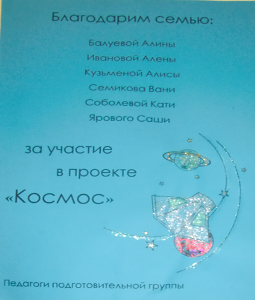 Благодарность за 
участие в проекте 
«Космос»
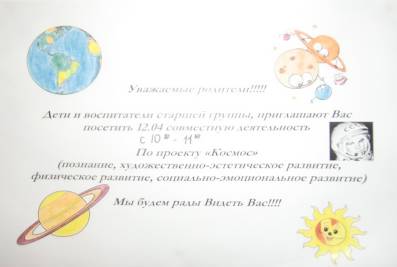 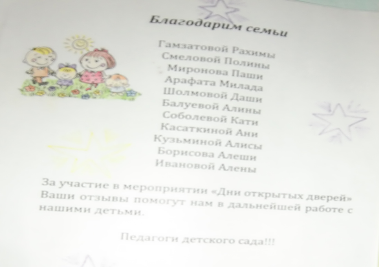 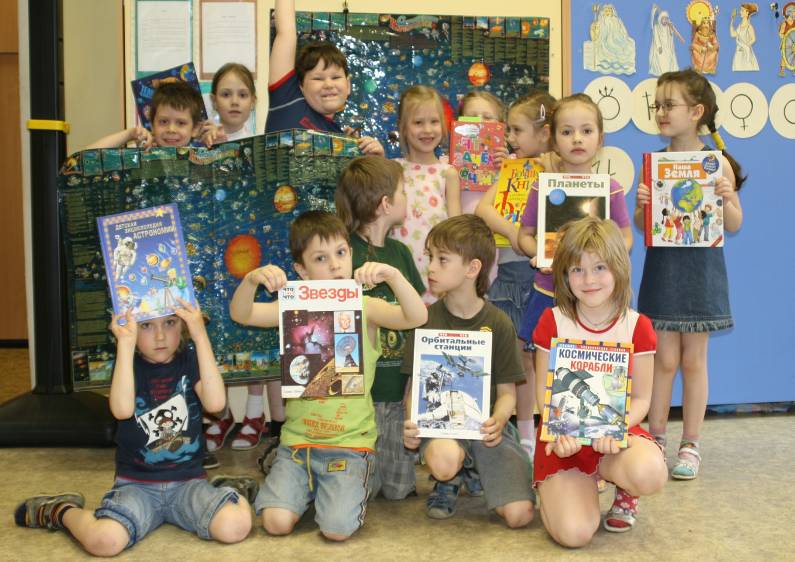 Спасибо за внимание!